Kapitel 6
Dritte Stufe
Was bekommen Sie?
im Cafe
Ich möchte…
eine Nudelsuppe
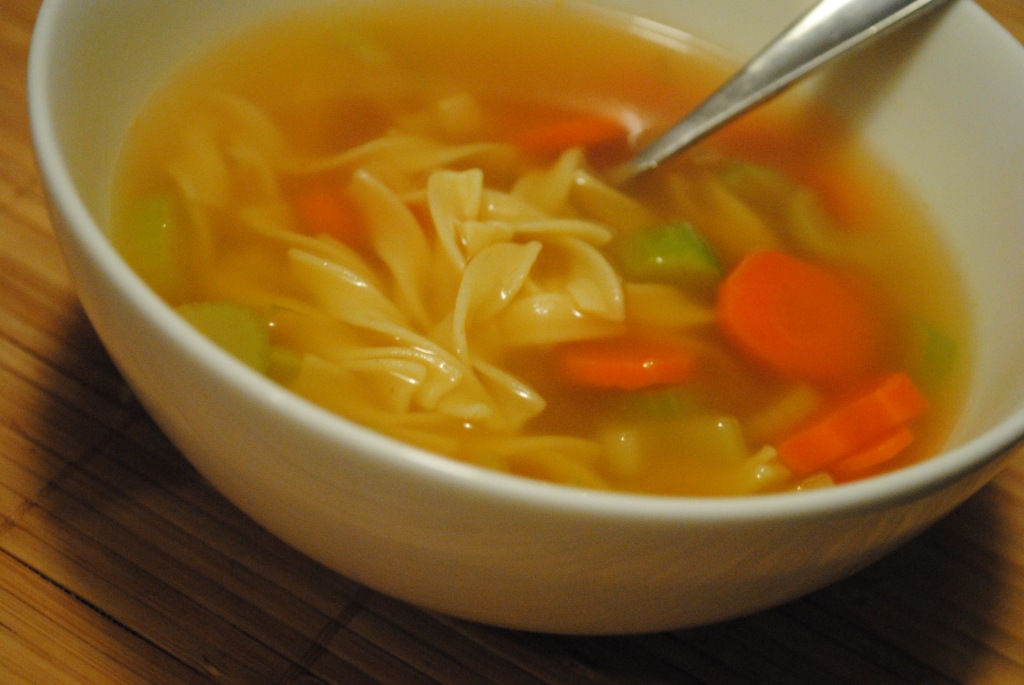 ein Wurstbrot
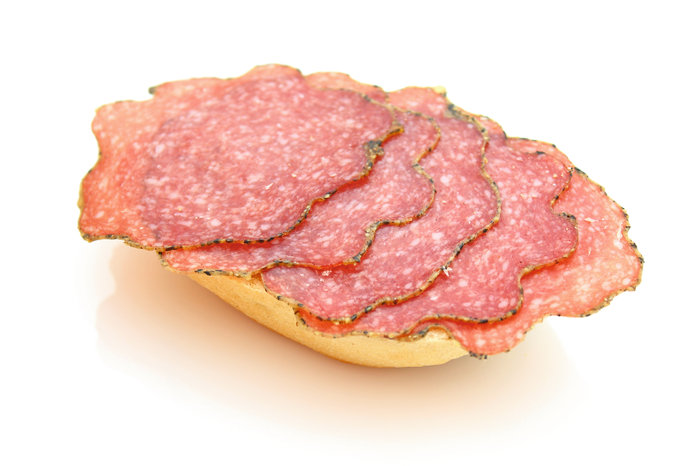 ein Käsebrot
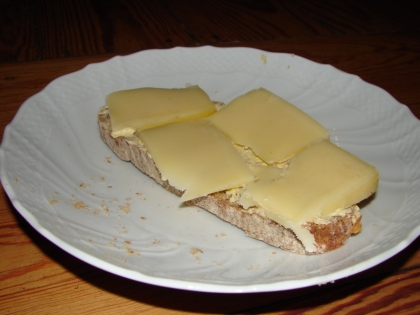 eine Pizza
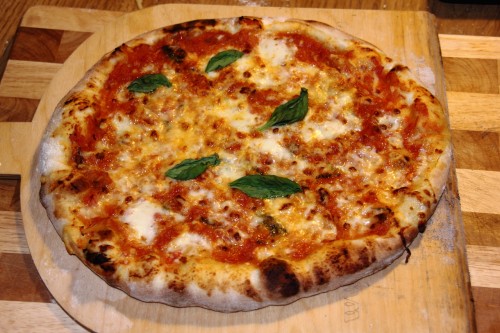 ein Eis/einen Eisbecher
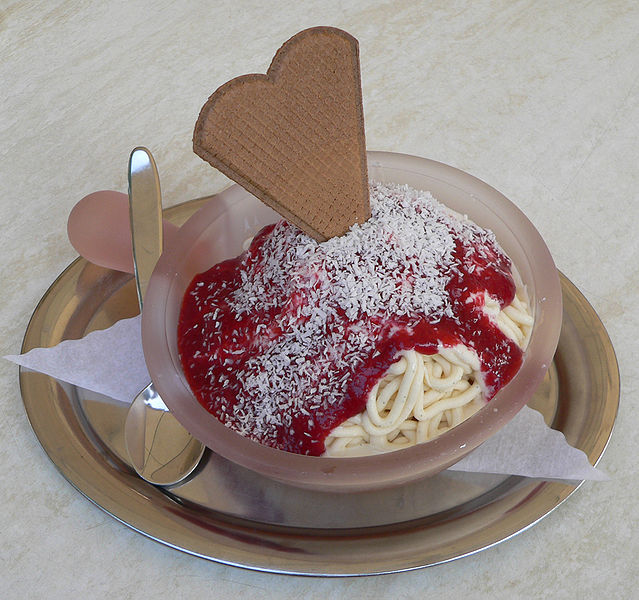 ein Stück Apfelkuchen
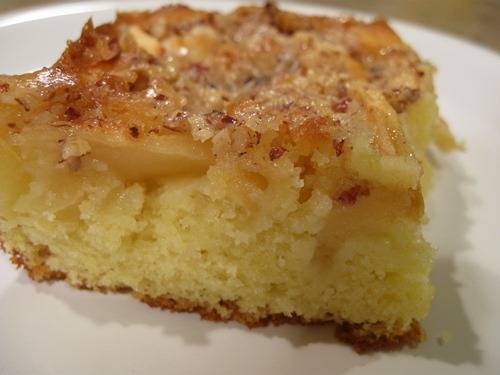 eine Tasse Kaffee
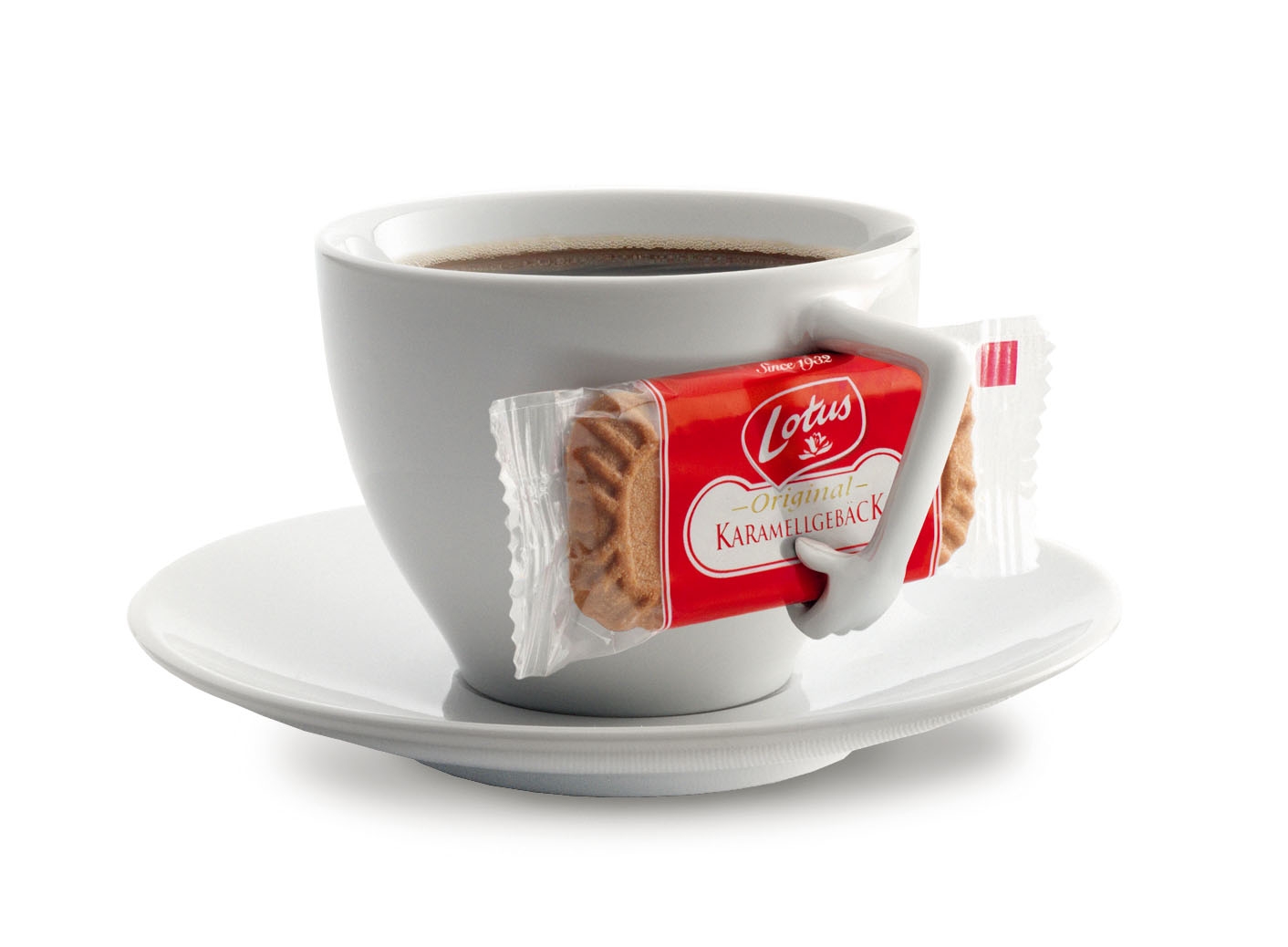 ein Glas Tee.
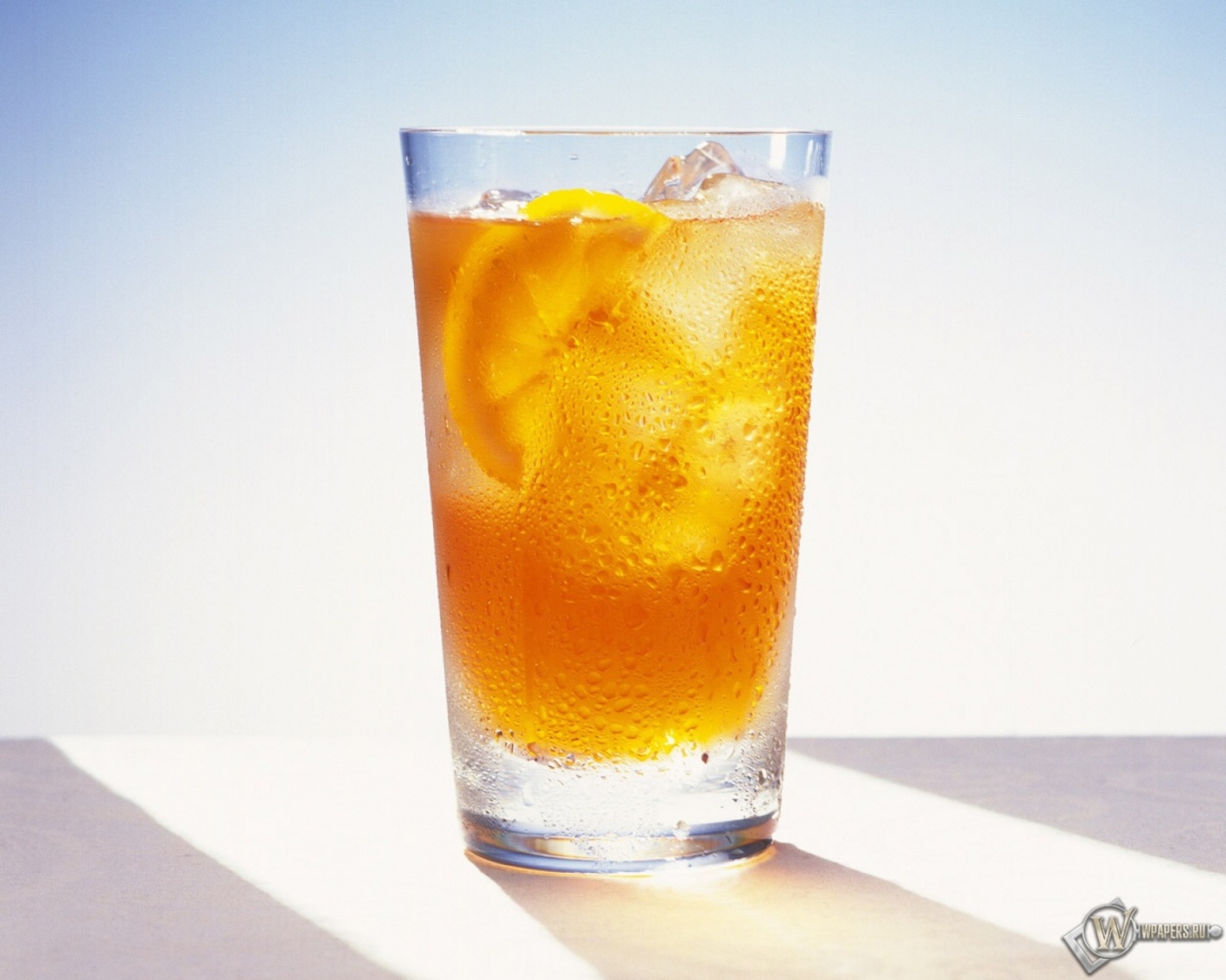 Und wie schmeckt’s?
Gut!
Prima!
Sagenhaft!
Lecker!
Nicht so gut.
Nicht besonders.
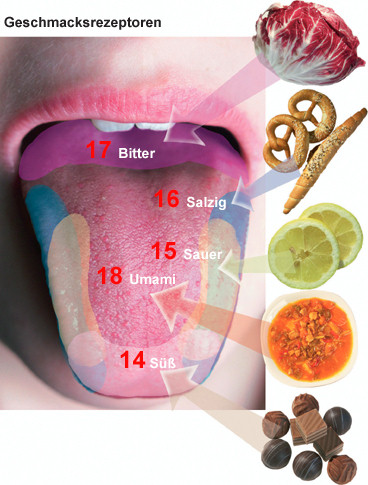 Hallo!  Ich will zahlen.
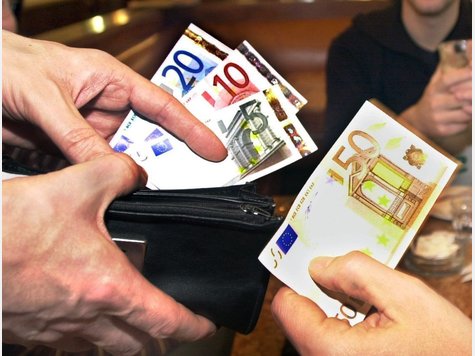 Das macht zusammen…
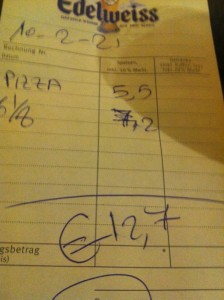 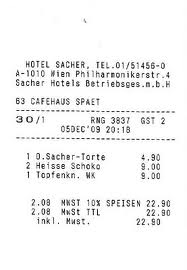 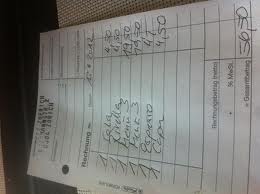 Stimmt schon.
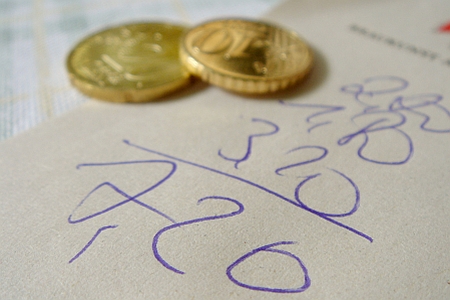